НОВЫЙ ПОЛУНАВЕСНОЙ ПЛУГ VOYAGER S60
VOYAGER S60
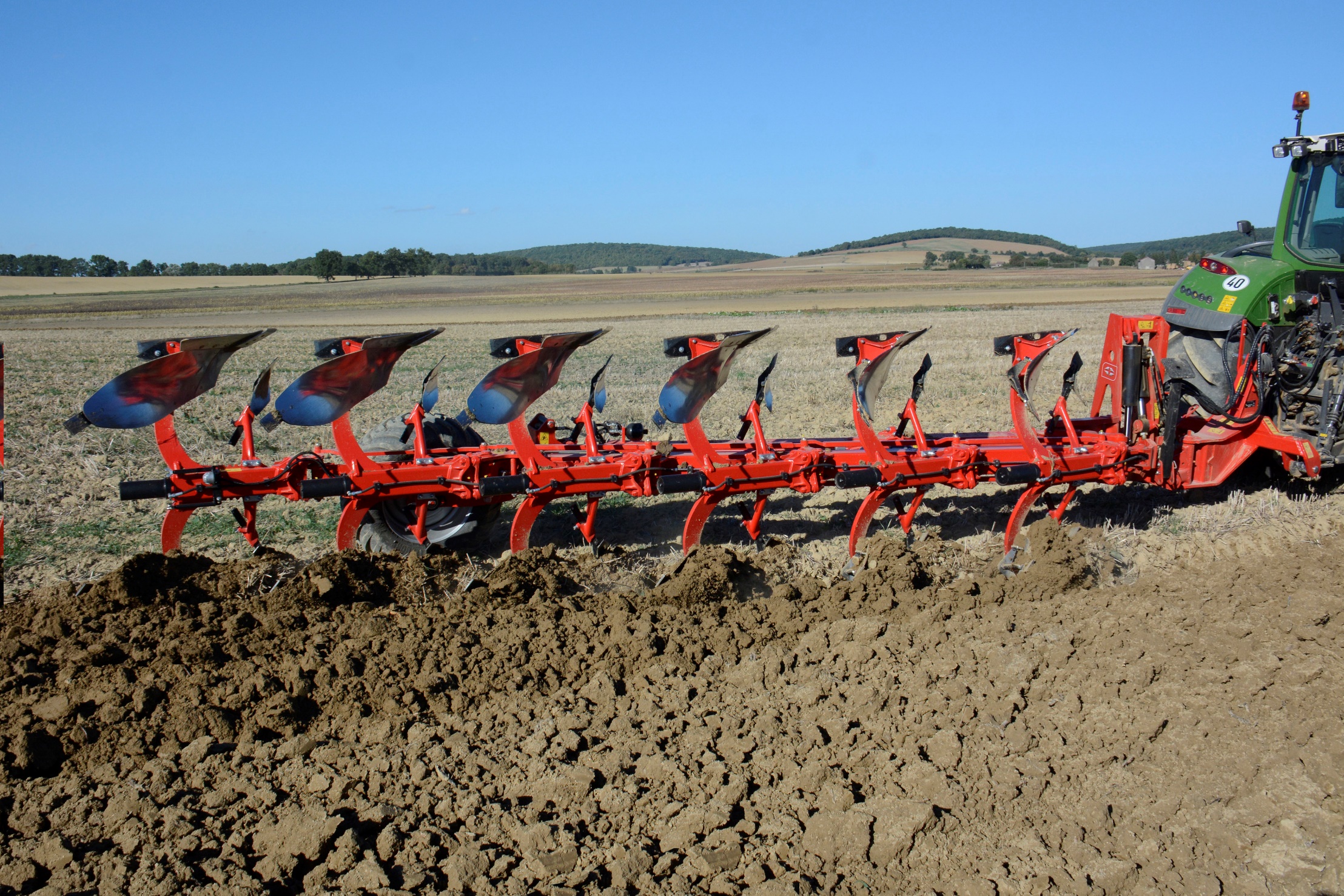 Представляем новую модель 
полунавесного плуга 
VOYAGER S60 (5 и 6 корпусов)
Преимущества VOYAGER S60
VOYAGER S60 эффективно использует мощность трактора в диапазоне 155 – 245 л.с.

Полунавесное исполнение плуга снижает нагрузку на навеску трактора.

Оптимально подходит для длительных перегонов. В конструкции опорного колеса предусмотрен гидроаккумулятор для гашения ударных нагрузок при транспортировке,  большой диаметр колеса идеально подходит для тяжелых условий эксплуатации. Многолетний опыт работы в области полунавесных плугов позволил Gregoire Besson максимально снизить массу плуга и сохранить надежность орудия.

VOYAGER S60 имеет преимущество перед VOYAGER S70 (SPMF) в диапазоне 5, 6 корпусов:
		- Специальная конструкции грядиля и облегченная рама,		  которые позволяют уменьшить нагрузку на трактор.
		- Ценовое предложение. (см. слайды 16-17)
Модельный ряд полунавесных плугов
Технические характеристики
Сечение рамы – 160 х 160 х 10 мм
Модульная рама – 5 корпусов (2+3), 6 корпусов (3+3)
Количество корпусов - 5,  6
Межкорпусное расстояние – 100 см
Высота от долота до долота – 170 см
Требуемая мощность – 155…245 л.с.
Гидравлическая регулировка ширины захвата первого корпуса из кабины трактора
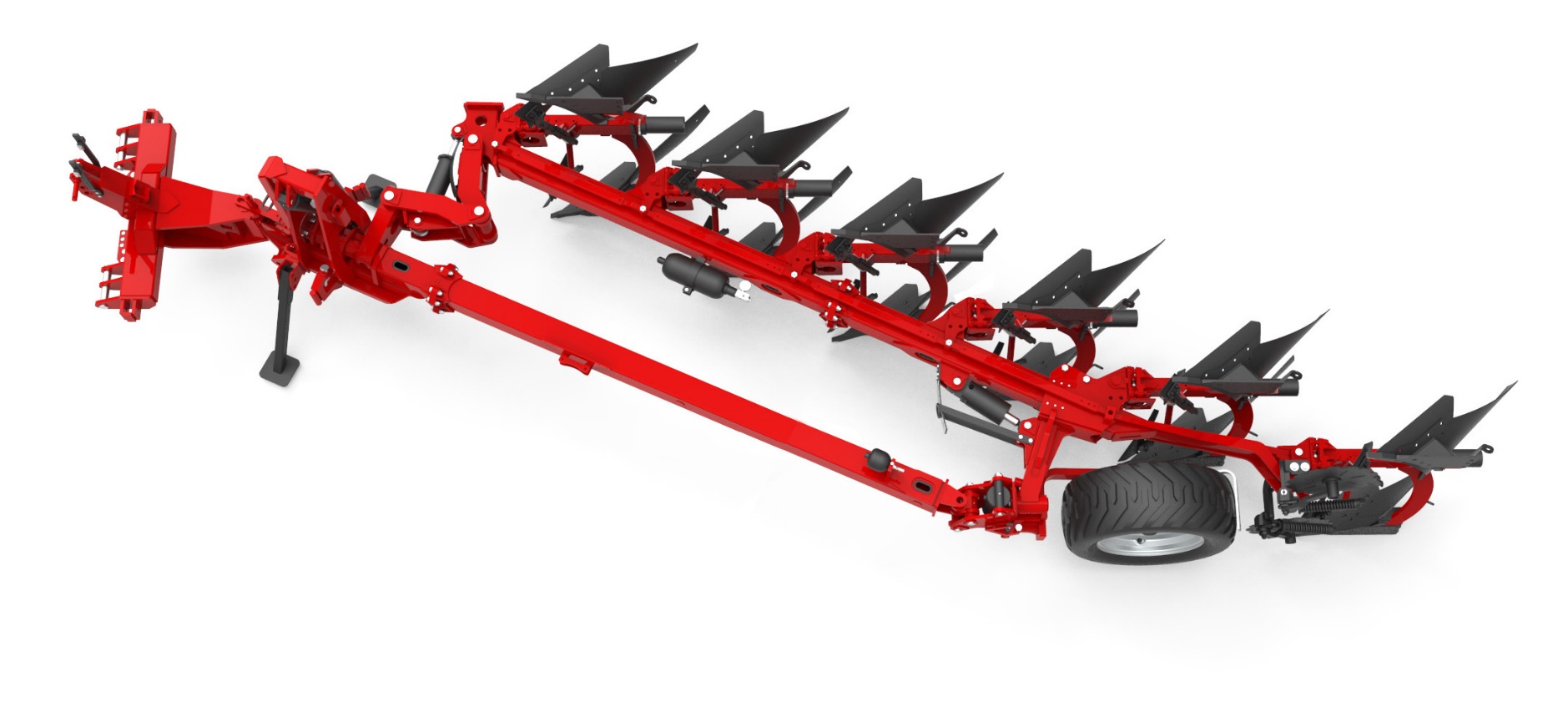 СЦЕПКА
Сцепка 3, 4 категории.
Угол поворота сцепки 110˚, оптимальный радиус разворота.
Опционально возможна установка усиленной сцепки Quick Coupler.
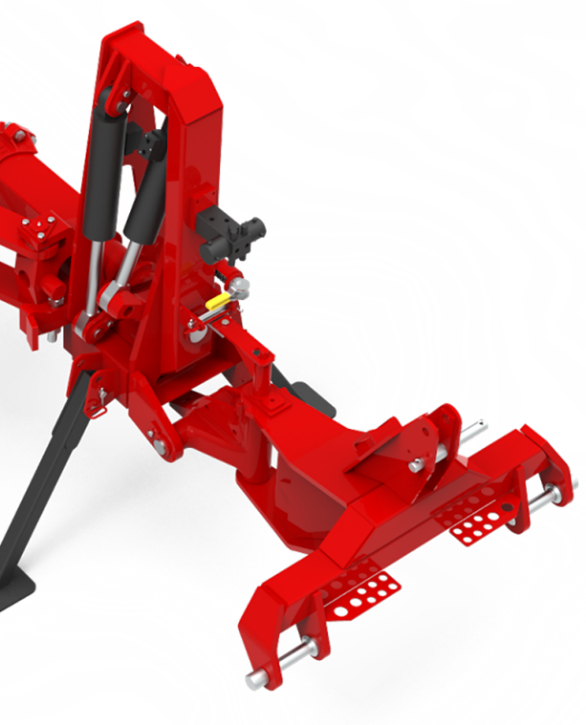 МЕХАНИЗМ ОБОРОТА
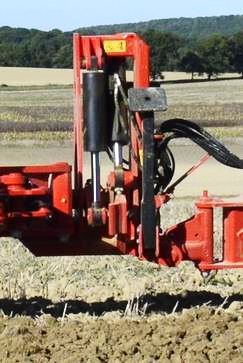 Оборот плуга осуществляется двумя гидроцилиндрами эксклюзивной конструкции от Gregoire Besson. 

Особенность:
Сохранена плавность оборота плуга, а следовательно оборот без ударов благодаря контролю усилия работы гидроцилиндров в зависимости от угла оборота плуга;
Реверсивность;
Оборот без мертвых зон.
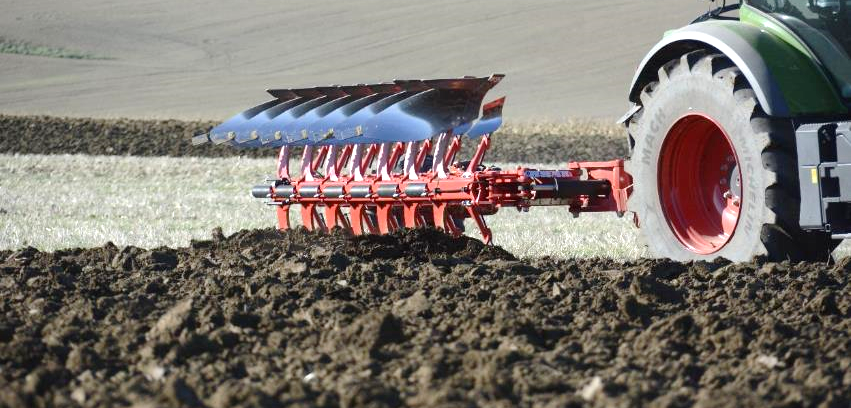 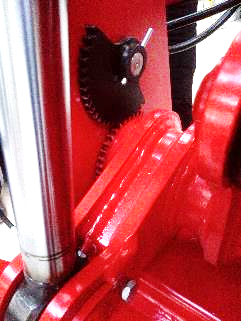 РЕГУЛИРОВКА УГЛА НАКЛОНА
Простая регулировка угла наклона упорным винтом.
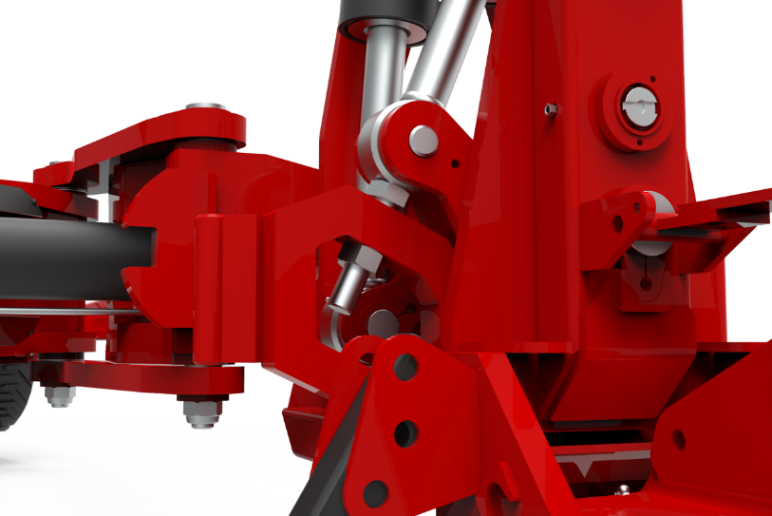 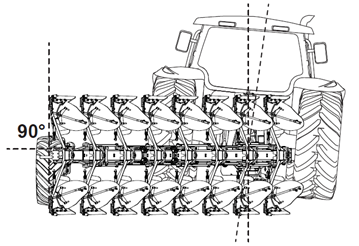 СПЕЦИАЛЬНАЯ КОНСТРУКЦИЯ ГРЯДИЛЯ
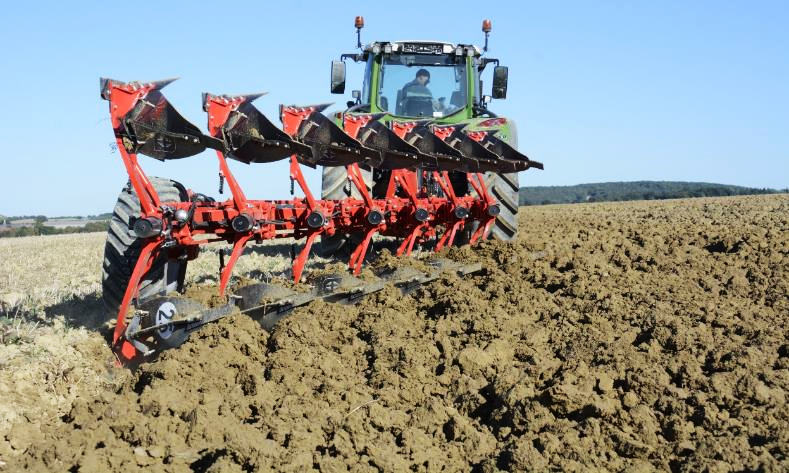 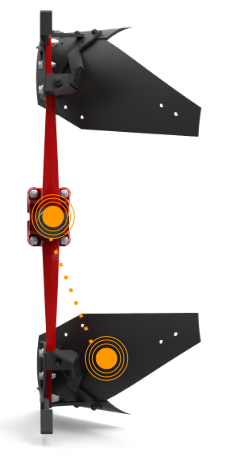 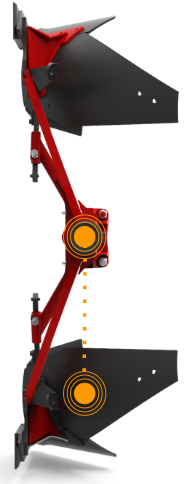 Смещенная стойка грядилей плуга позволяет совместить в одной плоскости силу тяги с силой сопротивления  корпуса плуга, а следовательно снижается расход топлива до 10%.
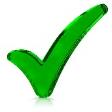 Механическая регулировка ширины захвата
Многопозиционная механическая  регулировка ширины захвата корпуса позволяет регулировать ширину захвата корпуса 
в диапазоне 35 … 55 см 
с интервалом 5 см.

Благодаря зубчатой шайбе – интуитивно быстро производится регулировка.
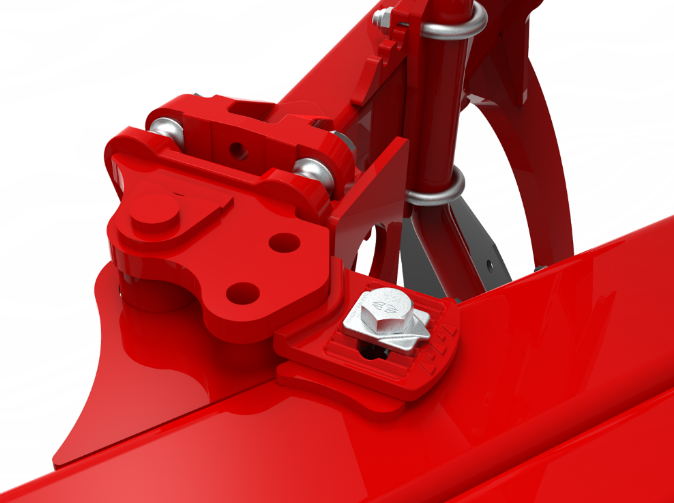 Рабочая ширина захвата плуга, м 
5 корпусов – 1,75…2,75 м
6 корпусов – 2,10…3,30 м

Производительность плуга, га/ч
5 корпусов = 8км/ч х 2,75м = 2,20 га/ч
6 корпусов = 8 км/ч х 3,30м = 2,64 га/ч
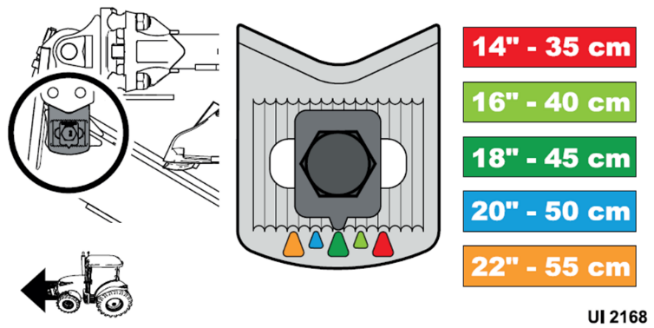 Гидравлическая регулировка ширины захвата
Опционально можно установить бесступенчатую гидравлическую регулировку Varilarge от 35 до 55 см
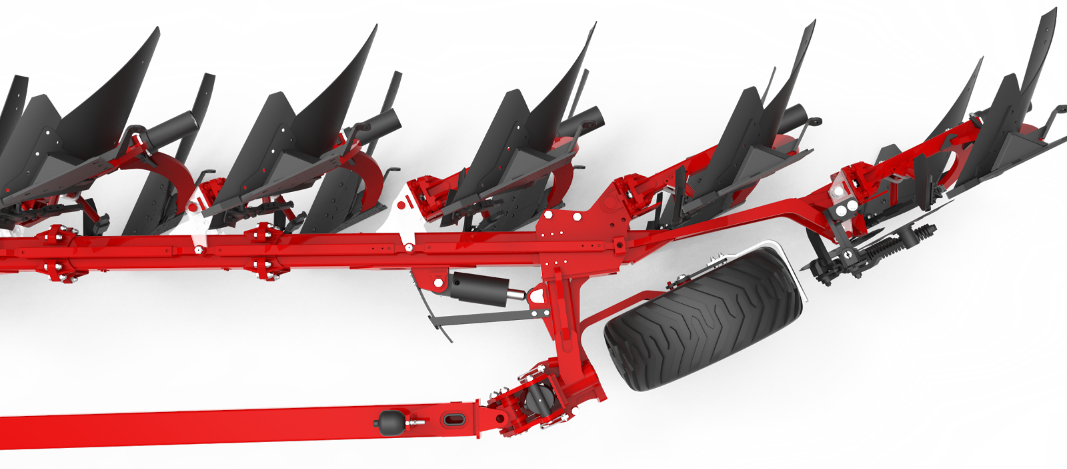 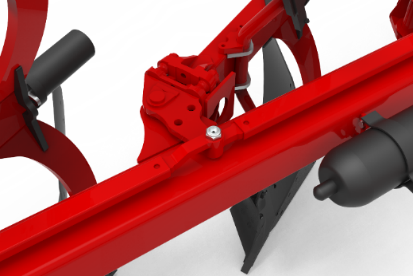 ЗАЩИТА РАБОЧИХ ОРГАНОВ
Механическая защита срезным болтом  тип В, 3900 кг
Гидравлическая защита 
2500 кг
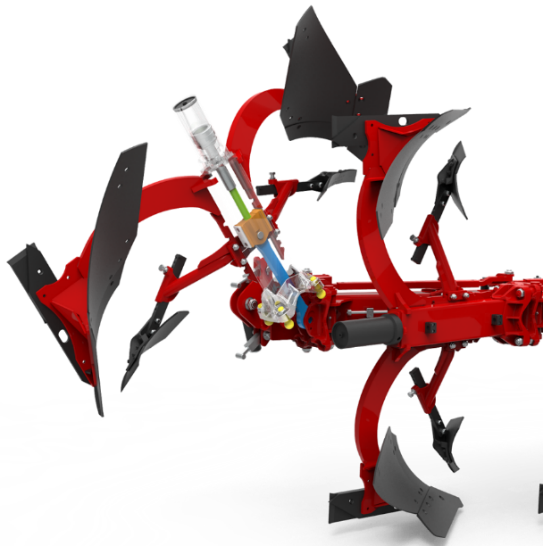 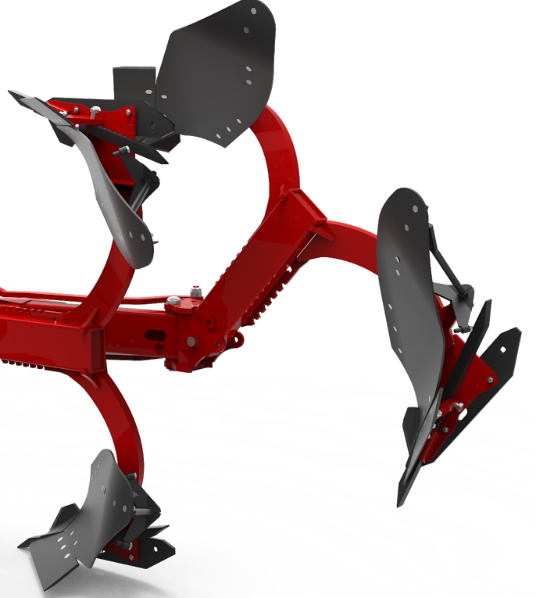 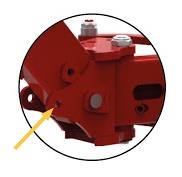 Защита Z
Защита Y
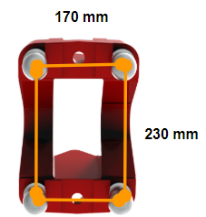 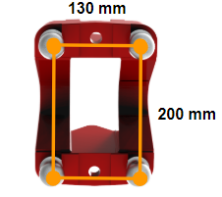 РАБОЧИЕ ОРГАНЫ GREGOIRE BESSON
Рабочие органы для плугов Prima, Rover, Voyager
H5
(стандартная комплектация) 
Отвал винтовой короткий 
для вспашки на глубину до 30 см.
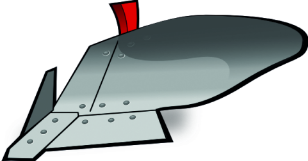 H8
Отвал винтовой длинный
для глубокой вспашки до 35 см. 
Особенно рекомендуется для чернозема.
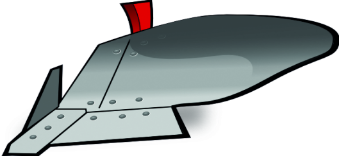 CV7    
Отвал перьевой 
для вспашки на глубину до 35 см. 
Отвал адаптирован для липких грунтов.
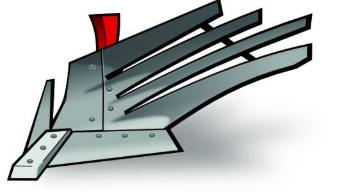 ПРЕДПЛУЖНИКИ GREGOIRE BESSON
Предплужники для плугов Prima, Rover, Voyager
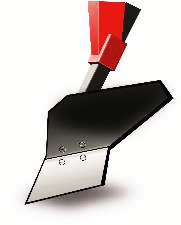 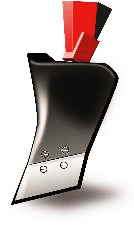 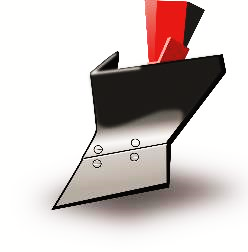 Стандартная комплектация
Предплужник для 
разнородных работ
Кукурузный 
предплужник
Универсальный предплужник
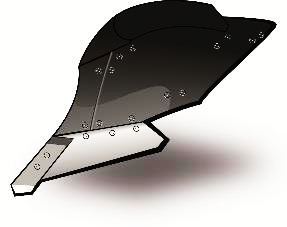 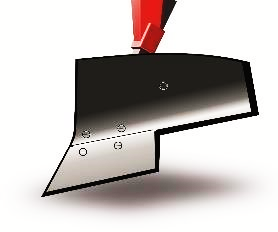 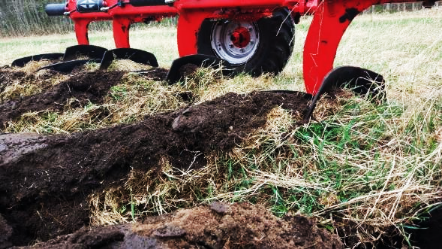 Предплужник 
луговой
Углосним
СРАВНИТЕЛЬНЫЕ ХАРАКТЕРИСТИКИ
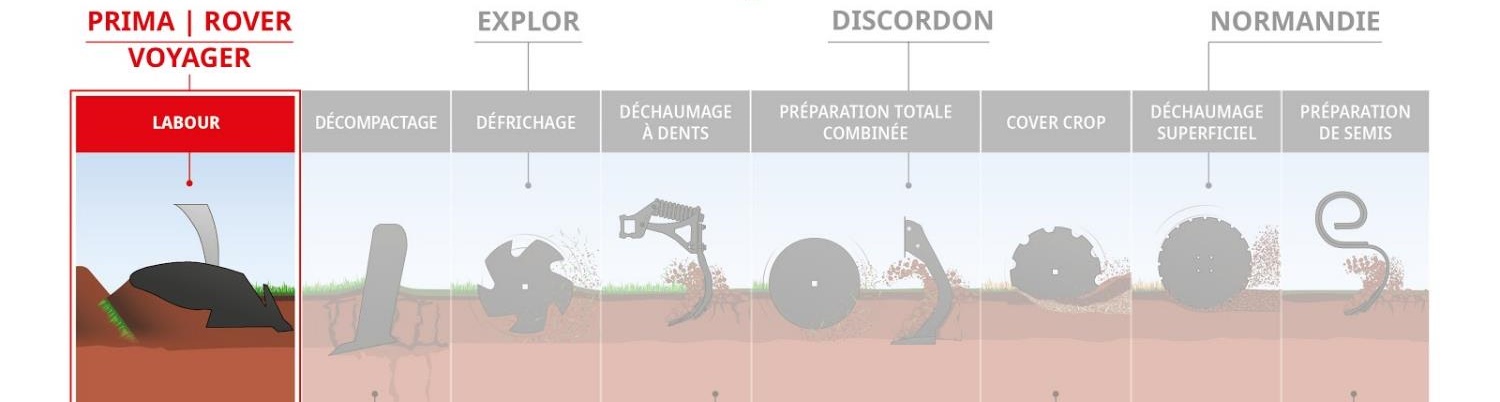 3 МОДЕЛИ ПЛУГОВ, 
для удовлетворения всех Ваших потребностей:
PRIMA 
Основной оборотный навесной плуг с широким выбором опций 
Простота и надёжность.
ROVER
Оборотный навесной плуг премиум класса, с широким выбором опций для более мощных тракторов.
Легко адаптировать к любому типу тракторов.
VOYAGER
Полунавесной оборотный плуг серии S:
«S» с постоянной опорой на заднее колесо плуга.
СРАВНЕНИЕ ЦЕН 5-корпусных плугов
Сравнение цен* на 5-корпусные плуги навесные PRIMA 70, ROVER 60 и на полунавесные VOYAGER S60, S70.
Для уточнения цены DDP Белгород обращайтесь в представительство ООО «Грегуар-Бессон Восток» (+7 4722 402-210 или vostok.info@gb-group.co).

*цена на заводе по действующему прайс-листу FCA Франция.
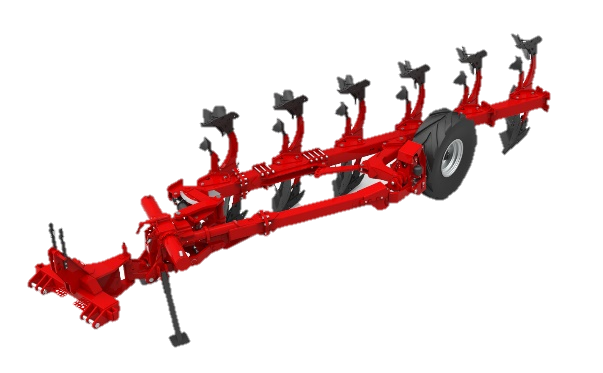 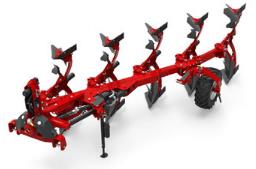 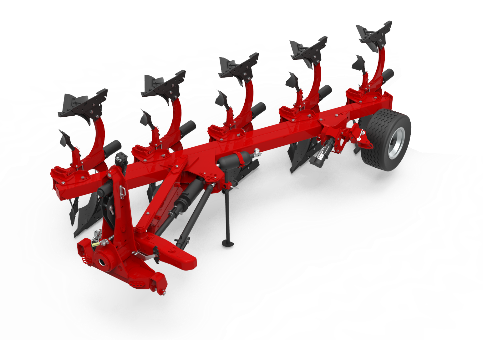 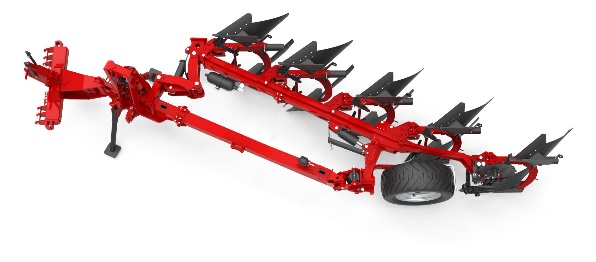 Цены указаны в евро.
СРАВНЕНИЕ ЦЕН 6-корпусных плугов
Сравнение цен* на 6-корпусные плуги навесные PRIMA 70, ROVER 60 и на полунавесные VOYAGER S60, S70.
Для уточнения цены DDP Белгород обращайтесь в представительство ООО «Грегуар-Бессон Восток» (+7 4722 402-210 или vostok.info@gb-group.co).

*цена на заводе по действующему прайс-листу FCA Франция.
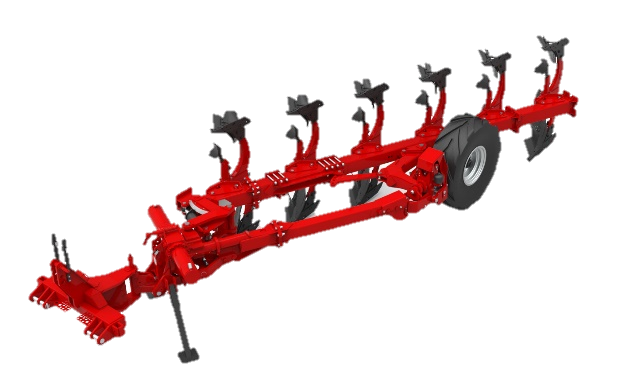 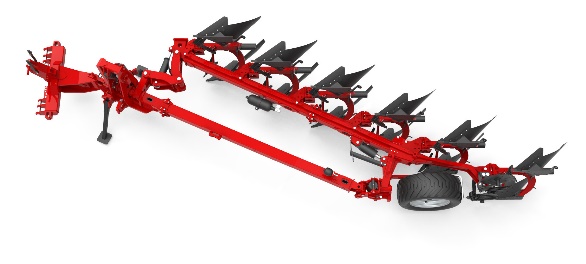 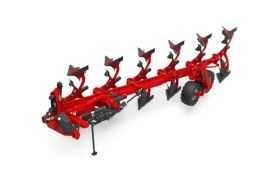 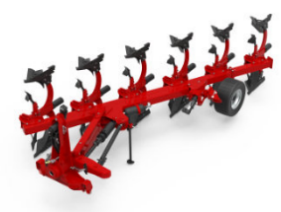 Цены указаны в евро.
ВИДЕО VOYAGER S60
Смотрите видео Voyager S60 на нашем канале:
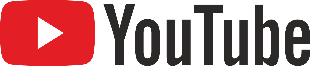 https://youtu.be/nAfY5yEj6M0
НАШИ КОНТАКТЫ
ООО «ГРЕГУАР-БЕССОН ВОСТОК»
Россия, 308006 г. Белгород, ул. Корочанская 132А
Тел.: +7 (4722) 402-210
e-mail: vostok.info@gb-group.co
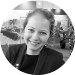 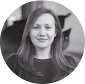 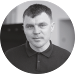 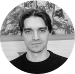 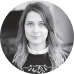 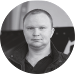 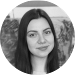 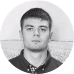 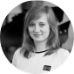 www.gregoire-besson.com
Подписывайтесь на наши соц. сети:
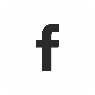 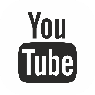 Грегуар Бессон
GregoireBessonSAS
Полезные ссылки:
Проспекты – https://drive.google.com/drive/folders/12l2WeFBAvNzoVUHLVXTvp_xIJriz6OQ9 
Фильмы – https://drive.google.com/drive/folders/1GQNzxrCu7AzXxRWYWDil40L47JRTIz7I 
Фото – https://drive.google.com/drive/folders/1lqYW_jghHIHSc-5uAKRqEwg_d-zwEwVj